Lesson Objective
To understand the typical codes and conventions used by the media to portray heroes and villains.
Using the worksheet from last lesson, identify Propp’s character types:
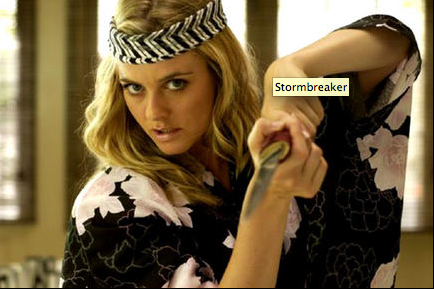 [Speaker Notes: Type notes here]
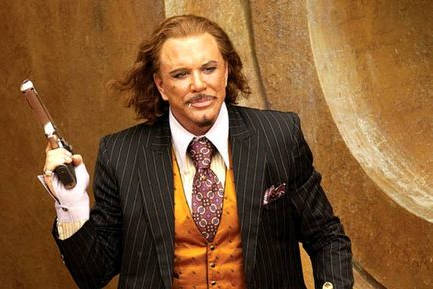 [Speaker Notes: Type notes here]
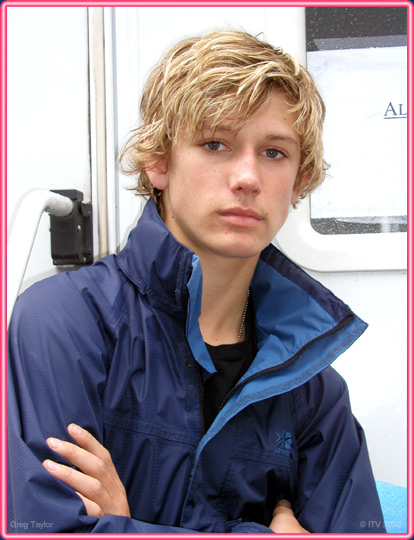 [Speaker Notes: Type notes here]
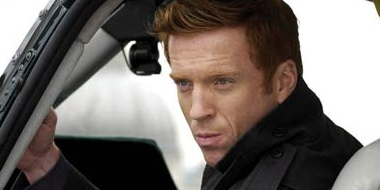 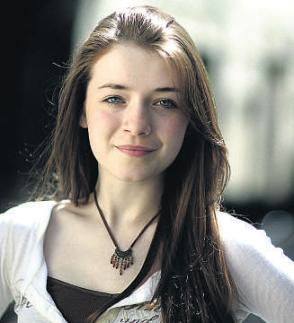 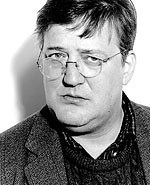 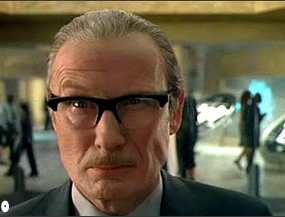 [Speaker Notes: Type notes here]
Create a list of top ten features (looks, personality, the way they act) a hero should have
Now, create a list of top ten features a villain should have
Heroes and villains in the media
We are going to explore how heroes and villains are portrayed in the media by lookingat existing examples.Create the following table:
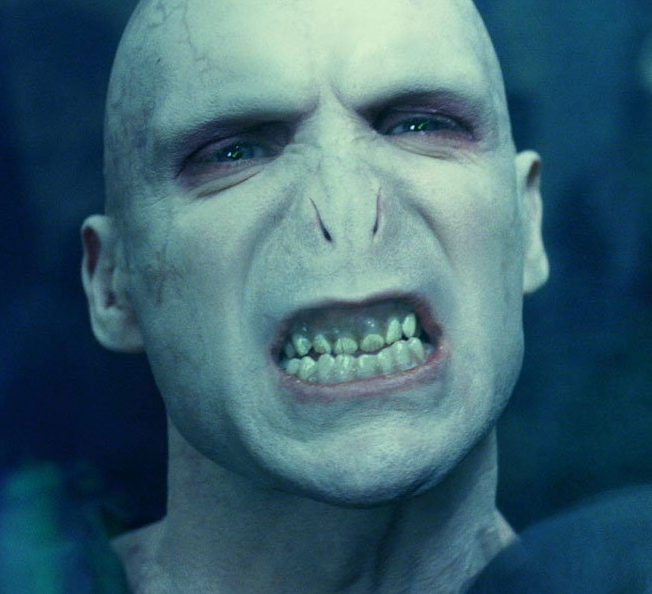 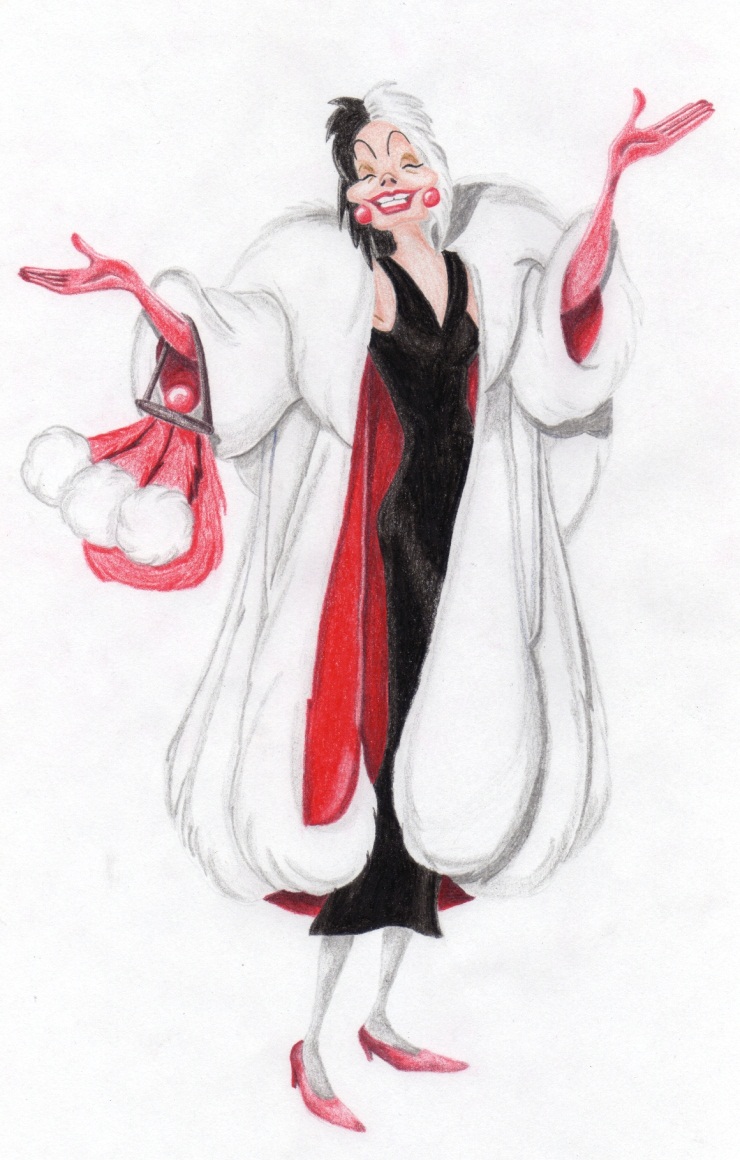 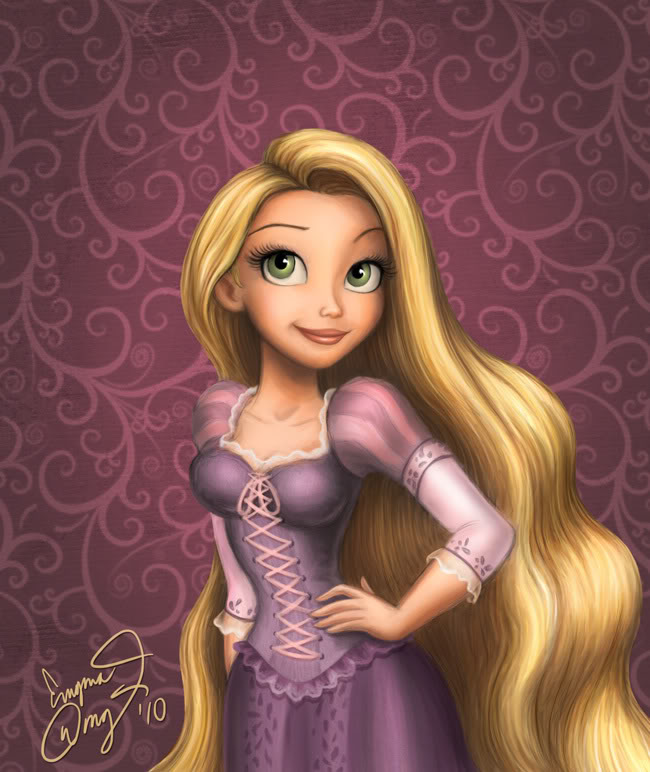 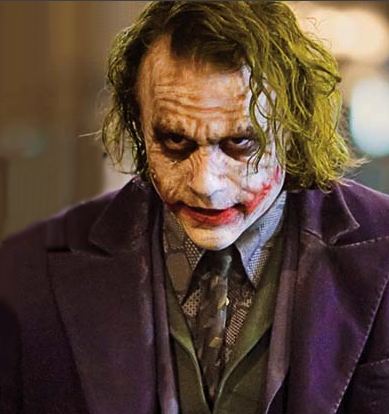 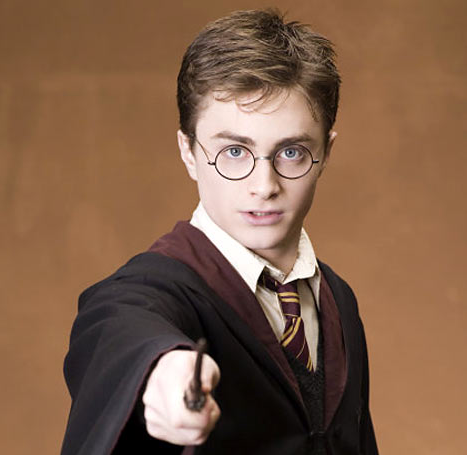 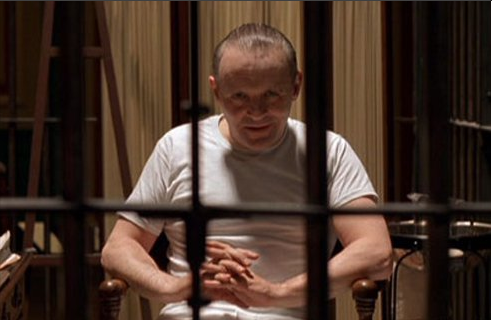 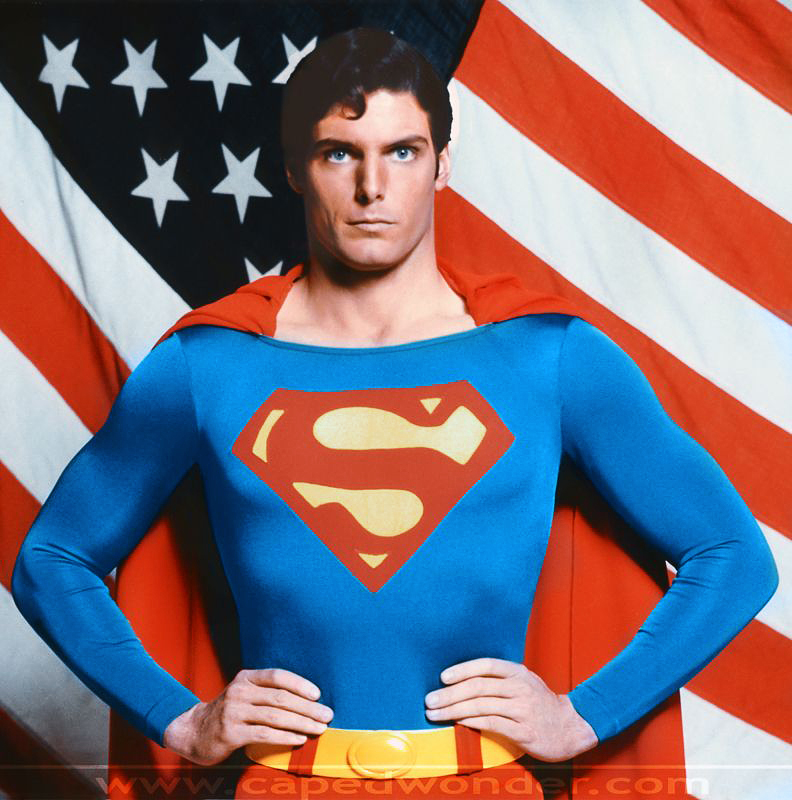 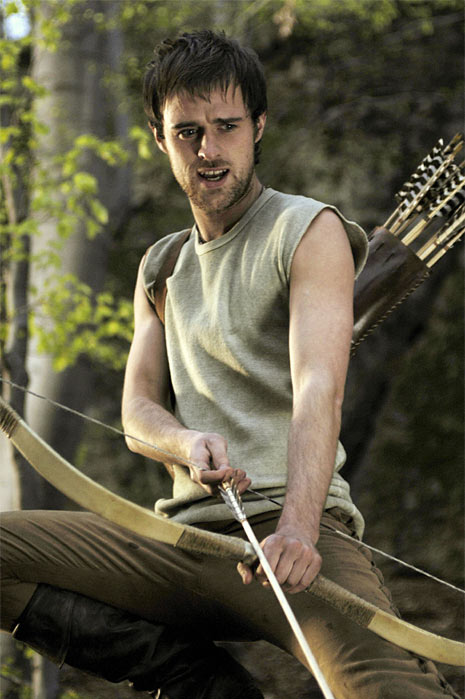 From these images, we can say that:

Heroes tend to be….

Villains tend to be…
In pairs…
Evil characters are often shown as being ugly or physically deformed.
Heroes are usually attractive, young and healthy. 
Is this fair?
Plenary
Does the media make us shallow? Are we guilty of ‘judging a book by it’s cover’?
Are we obsessed with physical beauty, particularly in connect with our interest in celebrities?
Can you think of any other
negative effects ofthe media?